Директен и индиректен говор
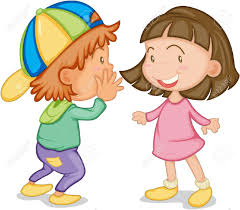 Директен говор
Речениците се напишани во директен говор.
1. ,,Оваа е мојата топка’’ – ми рече Гоце.
2. ,,Внимавај на интерпукциските знаци’’ – ме предупреди учителката.
3. Бате рече: ,,Мамо, одам на пливање’’.
Знаци за директен говор
Црта се пишува кога директниот говор започнува во нов ред.

Пр.
- Кога ќе се вратиш? – праша мајката.
Наводници се ставаат на почетокот и на крајот од исказот кога директниот говор не почнува во нов ред.
Пр.
Мајката загрижено го праша: ,,Кога ќе се врати?’’
Индиректен говор
Речениците се напишани во индиректен говор.
1. Учителката не праша која идеја најмногу ни се допадна.
Даме ја праша Темјана во колку часот ќе оди на тренинг.
Јас засрамено теков дека направив голема грешка.
Директен и индиректен говор
Директен говор
Индиректен говор
1.  Мама ме праша:
,,Ја читаш ли книгата?’’
2.  Кире рече:
,,Сите дојдоја навреме’’.
3.  Нина тивко ми рече
,,Внимавај те гледа учителката!’’
Мама ме праша дали ја читам книгата.
Кире рече дека сите дошле навреме.
Нина тивко ми шепна да внимавам  зошто  ме гледа учителката.
Заклучок
Точното наведување на туѓите мисли се вика директен говор.

Сите радосно извикаа: ,,Утре ќе одиме на театар!’’
Кога туѓите мисли ги пренесуваме со свои зборови, тогаш употребуваме индиректен говор.

Сите радосно извикаа дека утре ќе одиме на театар.